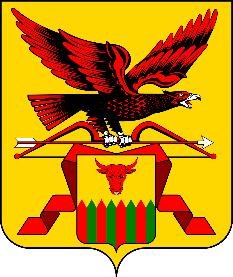 Правоприменительная практика 
Региональной службы по тарифам и ценообразованию Забайкальского края в области регулирования тарифов на коммунальные услуги –  региональный государственный контроль (надзор) в области регулирования цен (тарифов)
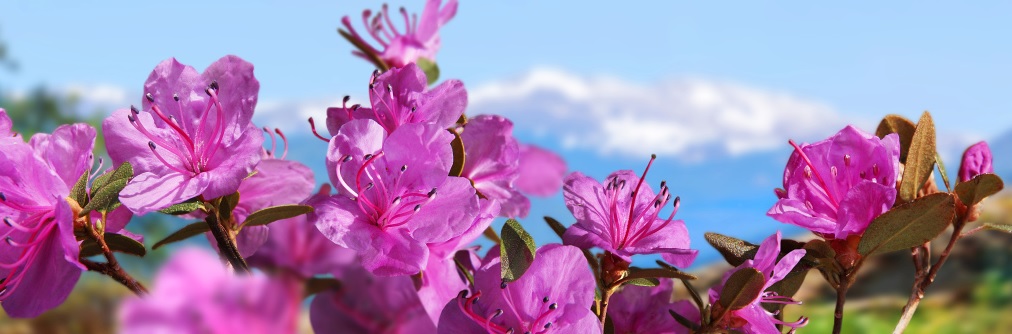 31 марта 2023 года
1
Структура публичных обсуждений
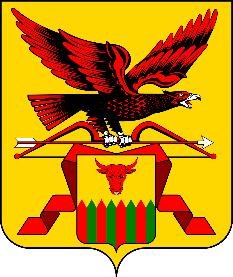 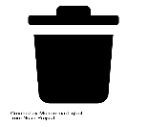 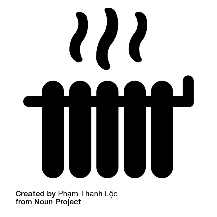 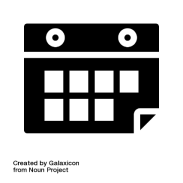 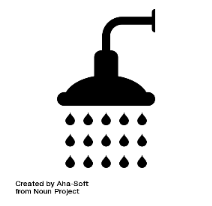 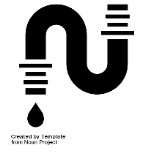 Стандарты раскрытия информации ресурсоснабжающими организациями
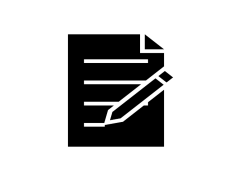 Обоснованность установления, изменения и применения цен (тарифов)
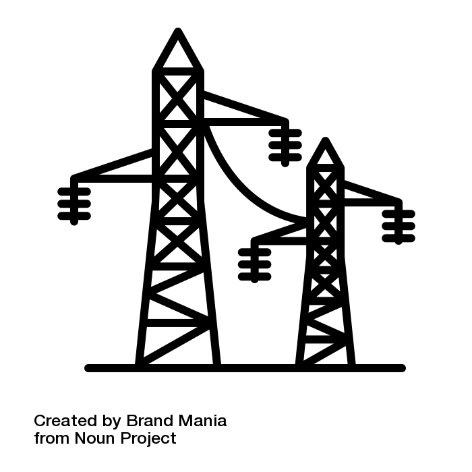 2
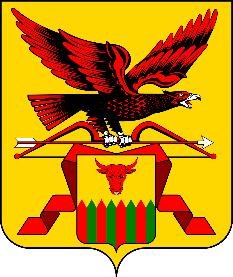 Региональный государственный контроль (надзор) в области регулирования тарифов на услуги теплоснабжения, водоснабжения, водоотведения и обращения твердых коммунальных отходов
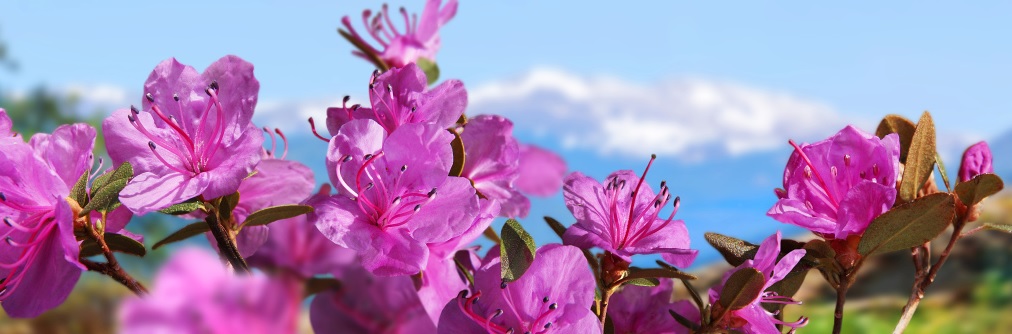 Часть 1
3
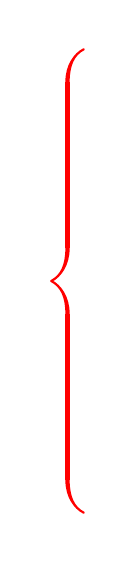 Государственный контроль (надзор) в области регулирования тарифов на услуги теплоснабжения, водоснабжения, водоотведения и обращения твердых коммунальных отходов
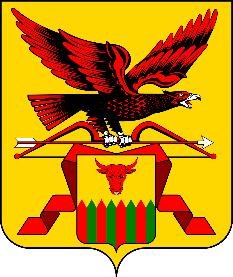 Стандарты раскрытия информации ресурсоснабжающими организациями
Обращение с ТКО
Водоснабжение и водоотведение
Теплоснабжение
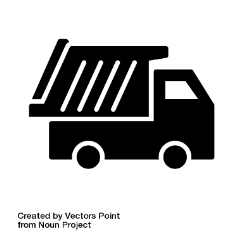 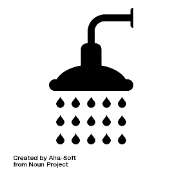 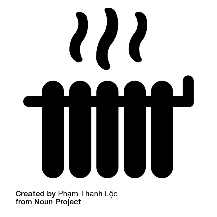 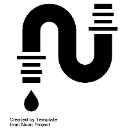 Постановление Правительства РФ от 21 июня 2016 года № 564
Постановление Правительства РФ от 5 июля 2013 года № 570
Постановление Правительства РФ от 17 января 2013 года № 6
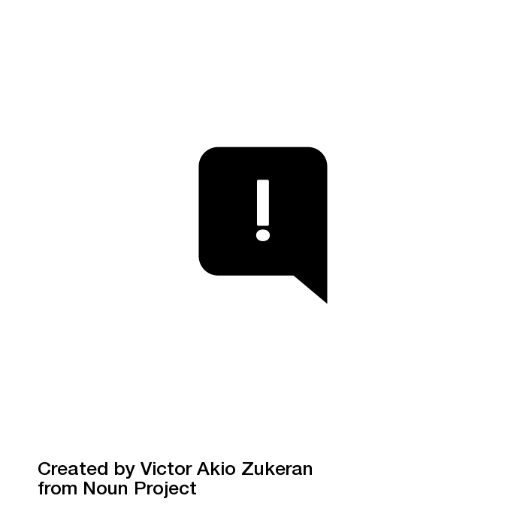 Следует соблюдать состав и сроки раскрываемой информации
4
Государственный контроль (надзор) в области регулирования тарифов на услуги теплоснабжения, водоснабжения, водоотведения и обращения твердых коммунальных отходов
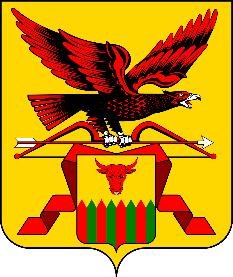 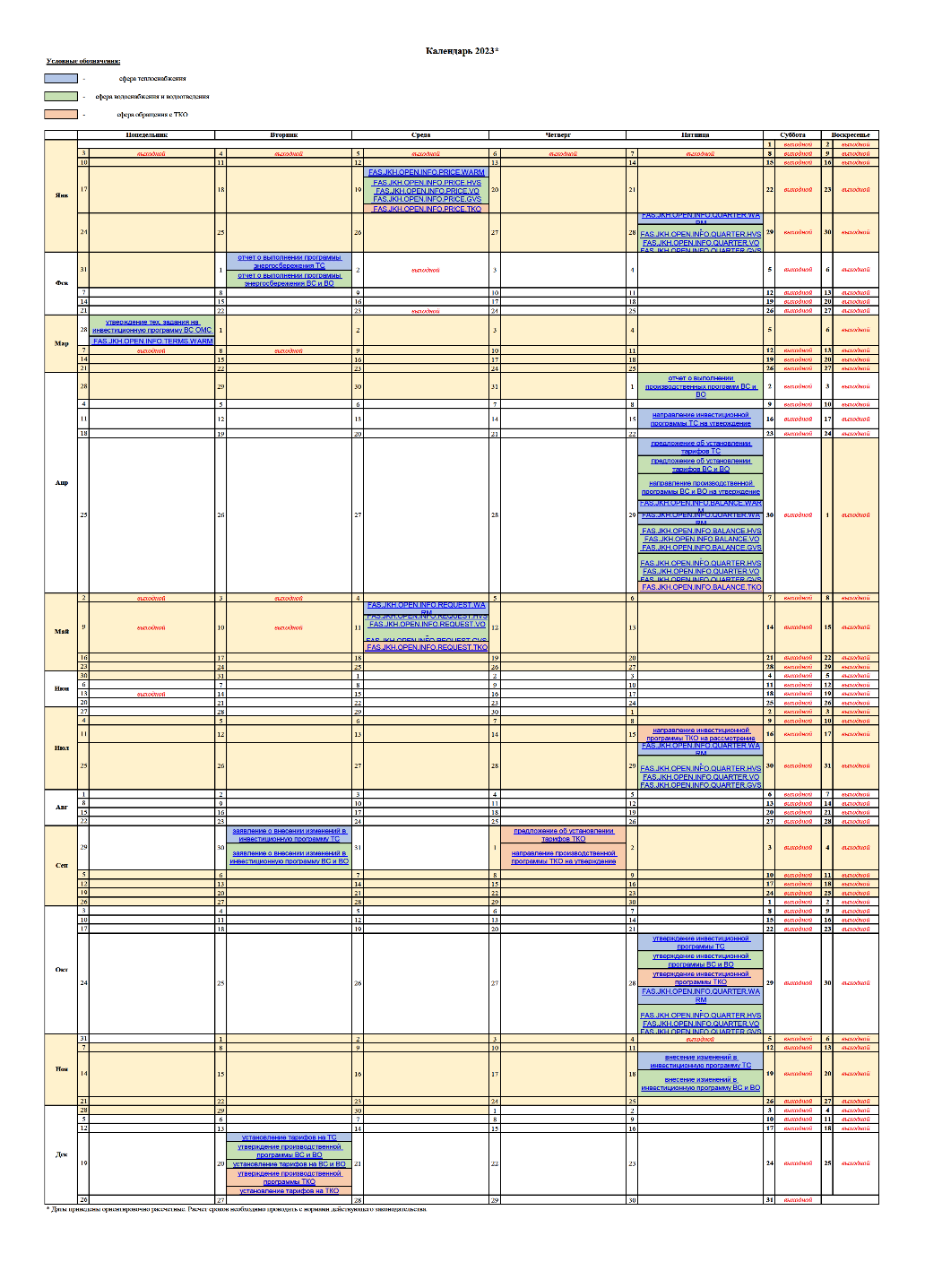 Календарь раскрытия информации ресурсоснабжающими организациями 
на 2023 год
Размещен на сайте РСТ Забайкальского края:
Деятельность/Раскрытие информации/Раскрытие информации регулируемыми организациями/Календарь РСО
5
Государственный контроль (надзор) в области регулирования тарифов на услуги теплоснабжения, водоснабжения, водоотведения и обращения твердых коммунальных отходов
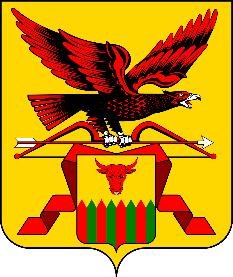 Ответственность за нарушение стандартов раскрытия информации
Статья 19.8.1 КоАП РФ
Непредставление сведений или предоставление заведомо ложных сведений о своей деятельности субъектами естественных монополий, и (или) операторами по обращению с твердыми коммунальными отходами, региональными операторами по обращению с твердыми коммунальными отходами, и (или) теплоснабжающими организациями, а также должностными лицами федерального органа исполнительной власти в области государственного регулирования тарифов, должностными лицами органов исполнительной власти субъектов Российской Федерации в области государственного регулирования цен (тарифов) либо должностными лицами органов местного самоуправления, осуществляющих регулирование цен (тарифов)
Штраф*: 
на должностных лиц - от 5 000 до 20 000 руб.;
на юридических лиц - от 100 000 до 500 000 руб.
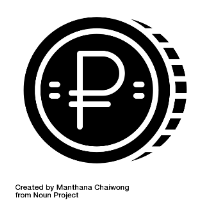 Часть 1.
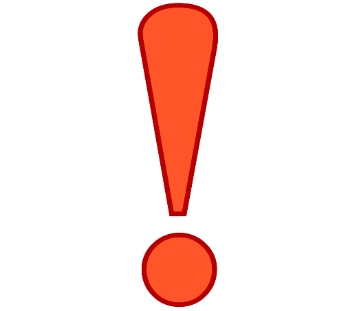 совершение административного правонарушения, предусмотренного частью 1 должностным лицом, ранее подвергнутым административному наказанию за аналогичное правонарушение – влечет дисквалификацию от 1 года до 3 лет
Часть 2.
6
Государственный контроль (надзор) в области регулирования тарифов на услуги теплоснабжения, водоснабжения, водоотведения и обращения твердых коммунальных отходов
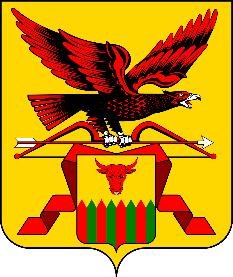 Раскрытие информации о принятых тарифных решениях
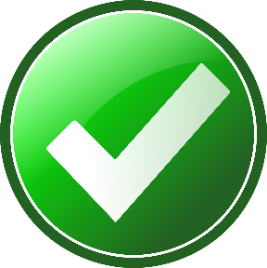 Дата раскрытия информации
Дата раскрытия информации
Дата принятия приказа
Дата принятия приказа
Более 30 календарных дней
Не более 30 календарных дней
Наложение административного штрафа!
( в 2023 году – предостережение!!!)
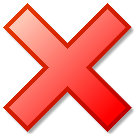 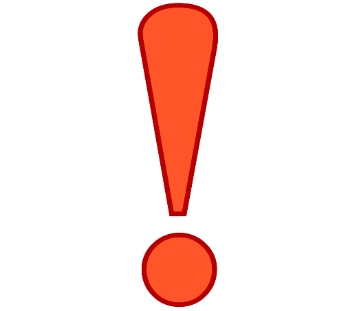 Крайний срок раскрытия информации по принятым тарифным решениям необходимо высчитывать самостоятельно!
7
Государственный контроль (надзор) в области регулирования тарифов на услуги теплоснабжения, водоснабжения, водоотведения и обращения твердых коммунальных отходов
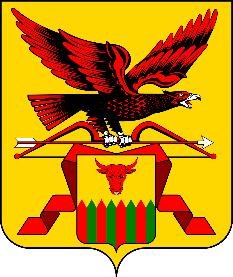 Раскрытие информации о принятых тарифных решениях (ст. 19.8.1 КоАП РФ)
Результаты мониторинга раскрытия информации 
о принятых тарифных решениях за 2022-2023 год
Рекомендации 
по недопущению нарушений:
Количество организаций
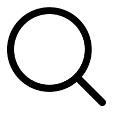 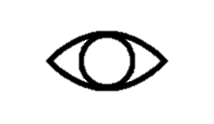 132 тыс.руб.
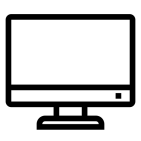 8
Государственный контроль (надзор) в области регулирования тарифов на услуги теплоснабжения, водоснабжения, водоотведения и обращения твердых коммунальных отходов
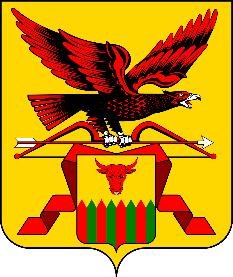 Обоснованность установления, изменения и применения цен (тарифов)
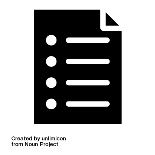 Продлен мораторий (запрет) на проведение плановых проверок и ограничения на внеплановые проверки
Постановлением Правительства РФ 
от 10 марта 2022 года № 336 
введен мораторий (запрет) на проведение плановых проверок и ограничения на внеплановые проверки
При условии согласования с органами прокуратуры проведено 5 внеплановых (документарных) проверок
ООО «МеталлСтройМонтаж»
ООО «Благоустройство-Чернышевск»
Нарушений не выявлено.
ООО «Благоустройство+»
Выявлено отсутствие ведения раздельного учета. Выдано предостережение, возбуждено дело по ч.2. ст. 14.6 КоАП РФ и назначено наказание в виде предупреждения.
ИП - глава КФХ Пилипенко К.И.
Выявлено отсутствие ведения раздельного учета. Выдано предостережение, возбуждено дело по ч.2. ст. 14.6 КоАП РФ и назначено наказание в виде предупреждения.
Выдано предостережение, возбуждено дело по ч.2. ст. 14.6 КоАП РФ и назначено наказание в виде предупреждения.
9
Государственный контроль (надзор) в области регулирования тарифов на услуги теплоснабжения, водоснабжения, водоотведения и обращения твердых коммунальных отходов
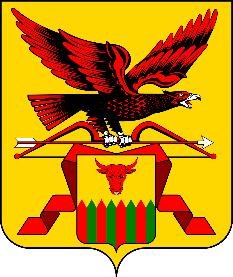 Непредставление или несвоевременное представление сведений (ст. 19.7.1 КоАП РФ)
Тарифная заявка предоставляется ежегодно до 1 мая текущего года
Результаты мониторинга предоставления тарифных заявок на 2023 год
Количество организаций
Тарифная заявка предоставлена в срок с приложением полного пакета документов
Тарифная заявка не предоставлена, либо приложен неполный пакет документов
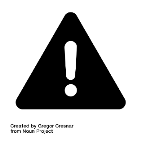 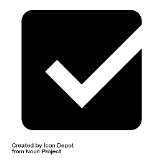 Орган регулирования открывает дело об установлении тарифов по инициативе организации
Орган регулирования открывает дело об установлении тарифов по своей инициативе
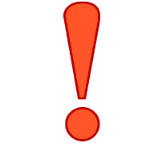 Привлечение к административной ответственности
ШТРАФ
Должностное лицо: от 3 до 5 тыс. руб.
Юридическое лицо: от 50 до 100 тыс. руб.
По результатам мониторинга предоставления тарифных заявок на 2023 год 243 (86 %) ресурсоснабжающих организаций не представили документы, либо не представили предложение об установлении тарифов!
По состоянию на 21 июля 2022 года:
276 предостережений объявлено организациям
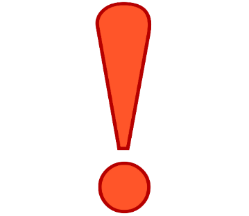 10
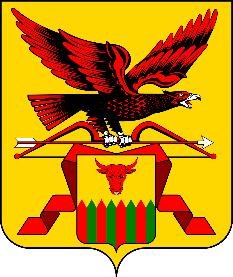 Региональный государственный контроль (надзор) в области регулирования тарифов на услуги в сфере электроэнергетики
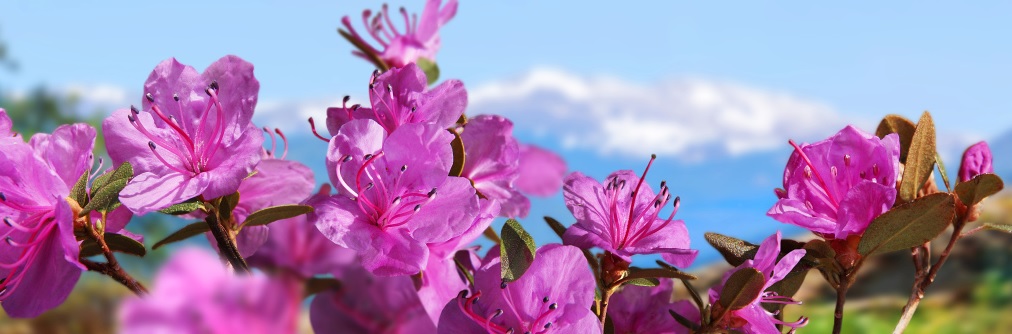 Часть 2
11
Государственный контроль (надзор) в области регулирования тарифов в сфере электроэнергетики
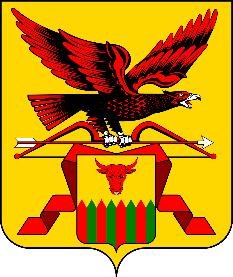 Стандарты раскрытия информации территориальными 
сетевыми организациями и гарантирующими поставщиками
Постановление Правительства Российской Федерации от 21 января 2004 года № 24 «Об утверждении стандартов раскрытия информации субъектами оптового и розничных рынков электрической энергии»
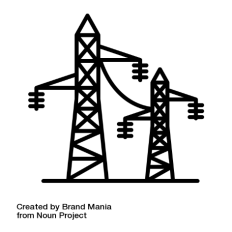 подпункт «а» пункта 19 Стандартов

(требование о раскрытии информацию о тарифах на услуги по передаче электрической энергии и размерах платы за технологическое присоединение к электрическим сетям на текущий период регулирования)
Раскрывается на официальном сайте в сети «Интернет» ежегодно до 1 марта
Территориальные сетевые компании
Подпункт «г» пункта 12 Стандартов
(требование о раскрытии предложение о размере цен (тарифов), долгосрочных параметров регулирования, 
подлежащих государственному регулированию)

Раскрывается за 10 дней до представления в регулирующий орган предложения об установлении цен (тарифов) на официальном сайте в сети «Интернет» по форме приложения № 1 к Стандартам
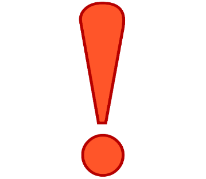 подпункт «а» пункта 49 и пункта 52 Стандартов

(требование о раскрытии информации о размере регулируемой сбытовой надбавки с указанием решения уполномоченного регулирующего органа об установлении тарифа и тарифах для населения)
Раскрывается на официальном сайте в сети «Интернет» не реже одного раза в год
Гарантирующие поставщики
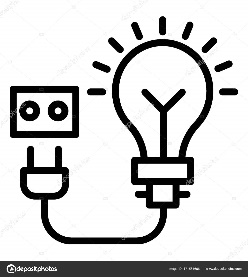 12
Государственный контроль (надзор) в области регулирования тарифов в сфере электроэнергетики
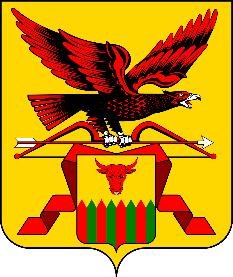 Ответственность за нарушение стандартов раскрытия информации
Статья 9.15 КоАП РФ
Нарушение субъектом оптового рынка электрической энергии и мощности или розничного рынка электрической энергии установленных стандартами раскрытия информации порядка, способов или сроков опубликования информации либо предоставление заведомо ложной информации в печатных изданиях, в которых в соответствии с федеральными законами и законами субъектов Российской Федерации публикуются официальные материалы органов государственной власти, в электронных средствах массовой информации, а также нарушение порядка, способов или сроков предоставления информации по письменному запросу заинтересованных лиц
Штраф: 
на должностных лиц - от 20 000 до 30 000 руб.;
на юридических лиц - от 200 000 до 500 000 руб.
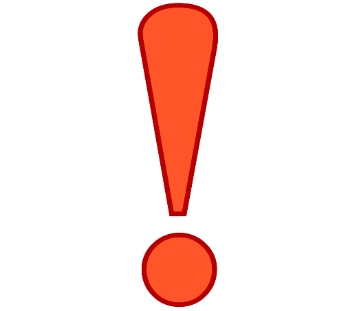 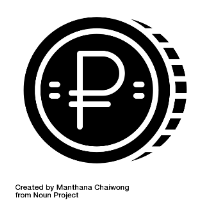 Календарь Стандартов на официальном сайте РСТ Забайкальского края (https://rst.75.ru/deyatel-nost/raskrytie-informacii/v-sfere-elektroenergetiki)
13
Государственный контроль (надзор) в области регулирования тарифов в сфере электроэнергетики в 2022 году
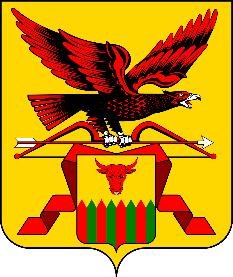 Обоснованность установления и применения цен (тарифов) на услуги по передаче электроэнергии
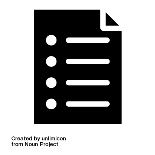 2021 год
2 плановые проверки (Филиал ПАО «Россети Сибирь» – «Читаэнерго», ОАО «РЖД» (Забайкальская дирекция по энергообеспечению)
2022 год 
ПП РФ от 10 марта 2022 года № 336 
введен мораторий (запрет) на проведение плановых проверок и ограничения на внеплановые проверки
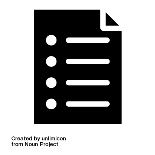 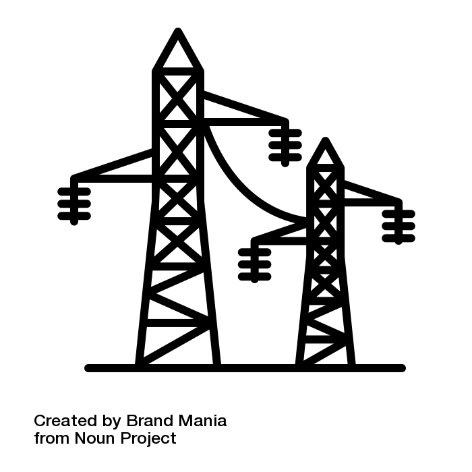 Мораторий (запрет) на проведение плановых проверок и ограничения на внеплановые проверки  продлен на 2023 год
14
Государственный контроль (надзор) в области регулирования тарифов в сфере электроэнергетики
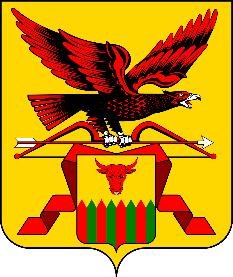 Непредставление или несвоевременное представление сведений (ст. 19.7.1 КоАП РФ)
Тарифная заявка предоставляется ежегодно 
до 1 мая текущего года
Результаты мониторинга предоставления тарифных заявок на 2023 год
Количество организаций
Тарифная заявка предоставлена в срок с соблюдением требований пункта 9.1 Правил государственного регулирования № 1178
Тарифная заявка предоставлена в срок с нарушением требований пункта 9.1 Правил государственного регулирования № 1178
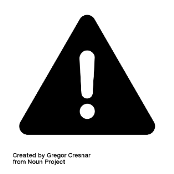 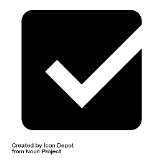 Орган регулирования открывает дело об установлении тарифов
Орган отказывает в открытии дела об установлении тарифов
В 2021 году-штраф;

В 2022 году-предостережение
Привлечение к административной ответственности
ШТРАФ
Должностное лицо: от 3 до 5 тыс. руб.
Юридическое лицо: от 50 до 100 тыс. руб.
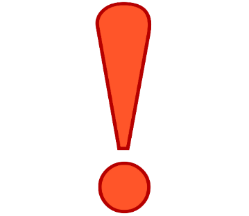 По результатам мониторинга предоставления тарифных заявок на 2023 год 1 энергоснабжающая организация не представила документы
15
Государственный контроль (надзор) в области регулирования тарифов в сфере электроэнергетики
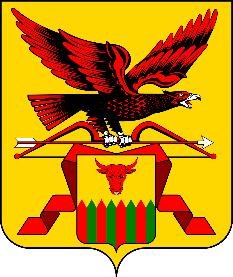 Обоснованность применения установленных цен (тарифов) на электрическую энергию 
в 2022 году
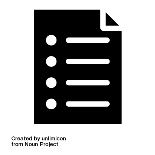 Внеплановые проверки 
в 2022 году не проводились
(мораторий)
Обращения, жалобы юридических, физических лиц, ИП по факту применения неустановленных цен (тарифов)
По обращениям граждан и организаций за 2022 год нарушений не выявлено
Проведение профилактических визитов и выдача предостережений
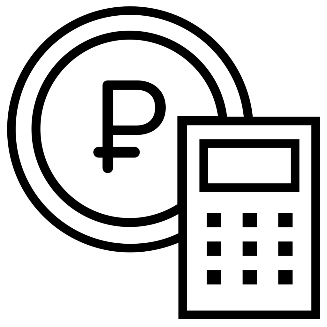 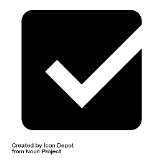 16
Государственный контроль (надзор) в области регулирования тарифов в сфере электроэнергетики
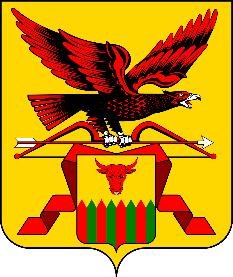 Итоги контрольно- надзорной деятельности за 2022-2023 годы
Поступавшие обращения и жалобы чаще всего касались:

применения садоводческими товариществами тарифов на электроэнергию;

расчета платы за технологическое присоединение к электрическим сетям
плановые проверки не проводились в связи с мораторием
Рассмотрение жалоб и обращений в рамках предварительной проверки является приоритетным!
число административных наказаний (штрафов) – 0
число предостережений – 1
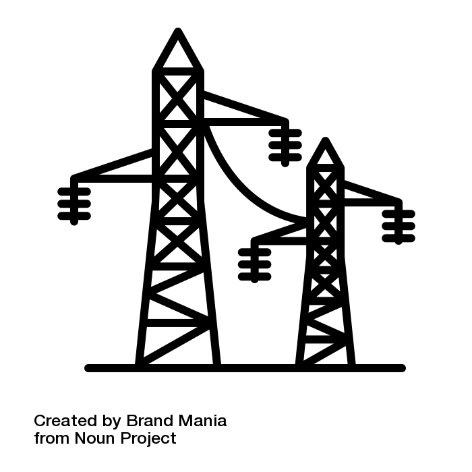 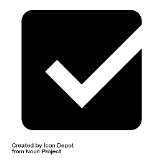 сумма наложенных по итогам проверок штрафов – 0 тыс. руб.
17
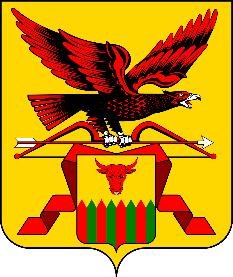 СПАСИБО ЗА ВНИМАНИЕ!
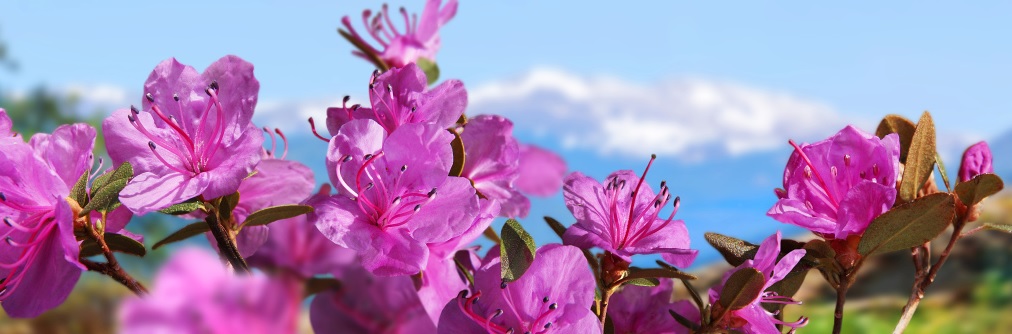 18